这是一个百年一遇的节日
这个节日是一群人的孤单
这是一个耍单的节日
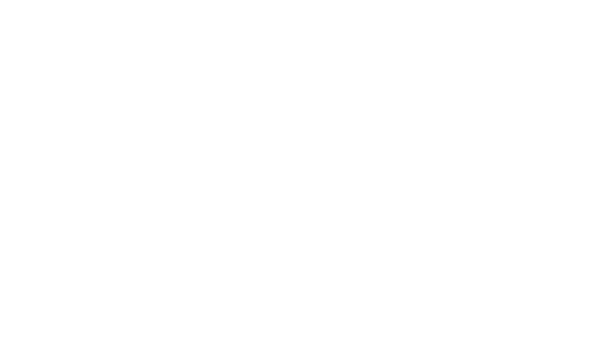 20XX.11.11
光棍节来了
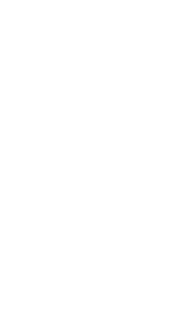 怎么办，依然是光棍！
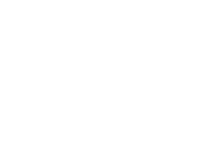 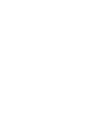 光棍节由此诞生了
光棍达到和创纪录的8条
1111年11月11日
800多年前
不一个人过怎能对得起这个日子！
光棍是一种境界
光棍真的不好吗？
独立自主
沒有拖累
光棍好么？
不扫房屋
不叠床被
一人一床没人陪睡！
所有收入
一瓶一杯一个人醉！
自己支配
一人生病一人遭罪！
自由可贵
无人分享一个人累！
光棍万岁
世纪光棍节！不能不过！！！
脱光族~怎么过？
你现在是光棍还是脱光族？
狂欢~
庆祝终于终结了年复一年的孤单!
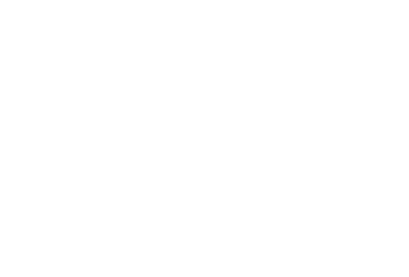 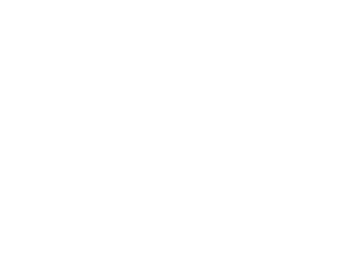 百年光棍节~必须过！！！
那光棍族怎么过？！！
早上睡到自然醒！
去你妹的上课上班！
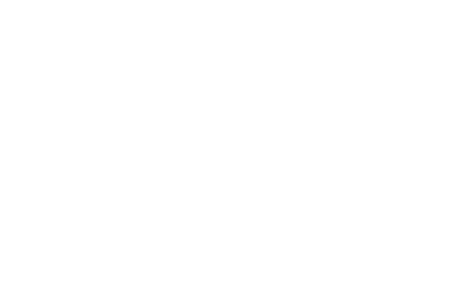 吃饭要凑足  11 道菜！
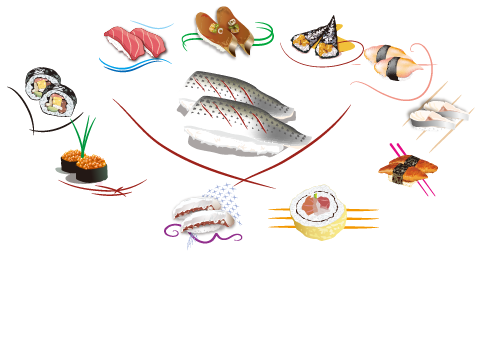 一份菜要弄成两份的样子！
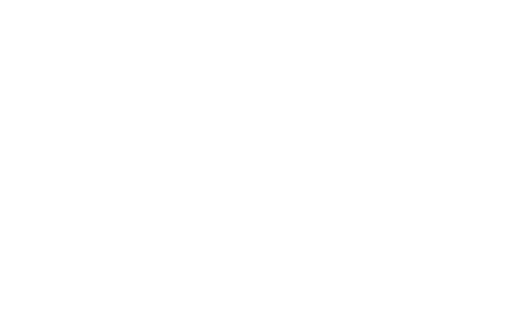 一群人K歌~
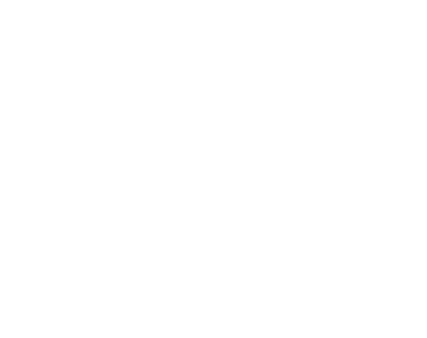 那些单身情歌啊、
爱一个人好难、
where are you
要被点爆
然后大家买单号去看失恋33天
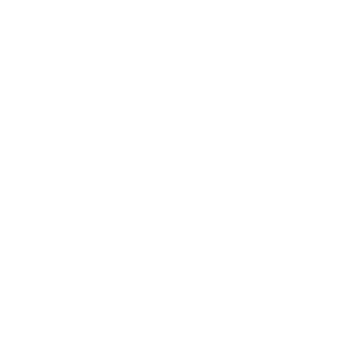 光棍节
我们不孤单！